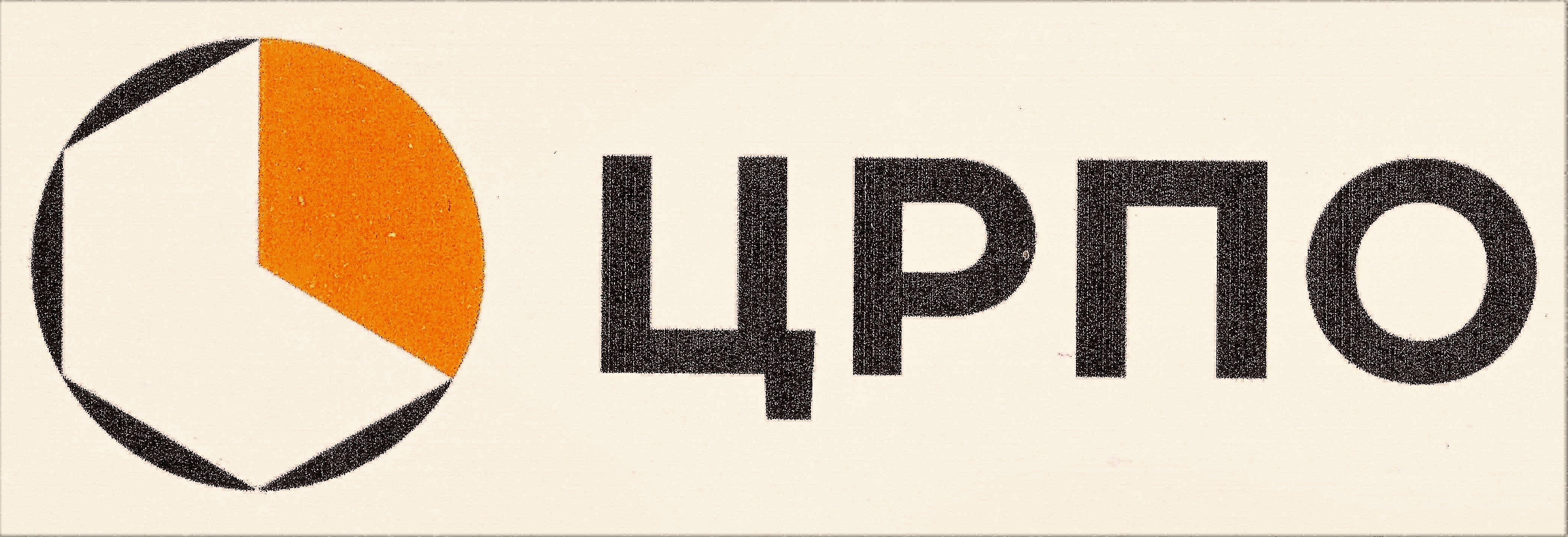 Проектирование и  апробации программ УМК и КИМ по ТОП-50
Станулевич О.Е. – ведущий научный сотрудник Центра развития профессионального образования Московского политехнического университета
E-mail: fgos-top50@mail.ru
Нормативно-правовая основа  проектирования программ
ФЗ-273 «Об образование в Российской Федерации»
Образовательные программы самостоятельно разрабатываются и утверждаются организацией, осуществляющей образовательную деятельность, если Федеральным законом не установлено иное.
Основная профессиональная образовательная программа разрабатывается с учетом примерных программ.
Примерные основные образовательные программы включаются по результатам экспертизы в реестр примерных основных образовательных программ, являющийся государственной информационной системой. Информация, содержащаяся в реестре примерных основных образовательных программ, является общедоступной.
Изменение  требований    к проектированию примерных программам
Разработчик самостоятельно определяет: 
- соотношение вариативной  и обязательной части программы;
- номенклатуру учебных дисциплин, разделов модулей (мини-модулей);
- требования к знаниям, умениям и действиям по модулям, требования к знаниям умениям по учебным дисциплинам;
 определяет требования к оснащению учебного процесса современным оборудованием;
- проектирует структуру программы;
- проектирует контрольно-измерительные материалы по оценке результатов освоения программ.
Одновременно может действовать сразу несколько примерных программ  по одной профессии (специальности) СПО.
ВНИМАНИЕ!
Примерная  программа становится обязательной, так как по отдельным вопросам ссылка не неё дается в тексте ФГОС.
Во ФГОС дополнительно позволены
-  сетевая форма реализации программы; 
применение дистанционных технологий и электронного обучения при её реализации;
применение зачетных единиц.
Во ФГОС выдвигаются дополнительные требования к педагогам.
ФГОС предоставляет возможность перевода 20% аудиторной нагрузки (из 36 часов) на самостоятельную работу.
ФГОС требует использования 25% учебной нагрузки по профессиональному  циклу на практики.
Организация  разработки программ
Создание рабочих групп с участием региональных тьютеров по вопросам внедрения новых ФГОС (формирование учебно-методических объединений по отраслям (профилям));
Обучение методистов образовательных организаций технологии разработки программ, 
Участие в разработке примерных программ по профессиям и специальностям актуальным для региона, организованным ФУМО;
Организация разработки программ образовательных организаций.
Алгоритм
Определение целей и особенностей реализации программы
Разработка  учебного плана, программ учебных дисциплин, профмодулей
Формирование конкретизированных требований к результатам освоения программы по ФГОС
Выявление структуры образовательной программы (номенклатура мини-модулей; дисциплин)
действия
Знания и умения по УД
Разработка КИМ
умения
знания
Наименования учебных дисциплин
ресурсы
Шаг 1
На первом этапе  определяется общая концепция разработки программы, которая описывается в аннотации к программе, описываются типы задач, решаемые работниками данной квалификации;
Формируется характеристика профессиональной деятельности по профессии (специальности), в которой  дается общая характеристика, возможные места работы, условия труда,  возможности дальнейшего образования по профилю профессии (специальности).
Шаг 2
Разрабатываются спецификации профессиональных общих компетенций обозначенных во ФГОС в которых определяются  основные характеристики позволяющие судить о сформированности этих компетенций.
На основе спецификации определяется номенклатура учебных дисциплин
Разрабатывается номенклатура учебных дисциплин обязательной части программы
Структура спецификации профессиональной компетенции
Шаг 3
Разработка примерных учебных планов по сочетаниям, предложенным во ФГОС по профессии СПО (квалификациям – ФГОС по специальности СПО)

ВНИМАНИЕ 
Вариативная часть, задаваемая во ФГОС, является минимально-допустимой. 
Размер вариативной части, рассчитается от всего объема, отводимого на программу
Шаг 4
Описывается порядок разработки КИМ и проведения контрольно-оценочных процедур
Формируется описание минимально-достаточных условий для реализации программы (кадровые, материально-технические, информационные,  методические, финансовые)
Шаг 5
Разрабатываются программы  профессиональных модулей, включающие разделы (мини-модули) ориентированные на формирование отдельных профессиональных и общих компетенций по требованиям обозначенным в спецификациях, с указанием развернутого описания материально-технического оснащения и порядка формирования контрольно-измерительных материалов.
Разработка  программ учебных дисциплин, ориентированных  на формирование компетенций обозначенных в спецификациях ПК и ОК с описанием материально-технического оснащения и порядка формирования оценочных средств. 
Разработка комплекта контрольно-измерительных материалов, в том числе примерное (типовое) содержание заданий по демонстрационному экзамену.
Шаг 6
Передача в ФУМО для экспертизы и направления в реестр примерных программ
Размещение в реестре примерных программ
Организационные модели апробации
Отсутствие лицензии на программы по ТОП-50
Наличие лицензии на программы по ТОП-50
Прямое внедрение ФГОС по ТОП-50
Поэтапное внедрение ФГОС по ТОП-50
Наличие лицензии на родственные профессии (специальности)
Условия для реализации программ по ТОП-50
Подготовительный этап
Самоаудит образовательной организации
Определение номенклатуры  программ для апробации
Выбор моделей апробации по каждой позиции
Сравнительный анализ требований новых ФГОС (примерных программ)  и действующих ФГОС по родственным профессиям и специальностям.
Примеры родственных профессий и специальностей по ТОП-50
Машиностроение
Преимущества МЦК для проведения апробации
Кадровый состав подготовленный к внедрению ФГОС по ТОП-50
Материально-техническое оснащение образовательного процесса
Налаженные схемы взаимодействия с работодателем
Оформление в форме проекта процесс апробации программ по новым ФГОС
Разработка плана-графика апробации
Информация включаемая в график  апробации
Информация об образовательной организации
Результаты самоаудита (оценка состояния ресурсного обеспечения образовательного процесса)
Перечень  апробируемых программ с указанием выбранной модели апробации
Разработка мероприятий для создания условий  реализации программ по  новым ФГОС
Аналитический этап
Сравнительный анализ программ по новому ФГОС и по действующему ФГОС
Разработка дополнительных требований к программе, обеспечивающих достижение результатов по ТОП-50.
Проектирование дополнительных элементов программы для обеспечения новых результатов.
Внедренческий этап
Разработка программы, продвижение её на рынок образовательных услуг
Набор экспериментальной группы готовой участвовать в демонстрационном экзамене
Реализация программ по новым требованиям
Апробация процедуры демонстрационного экзамена
Этап рефлексии
Оценка хода и результатов  освоения программ;
Анализ результатов мониторинга;
Определение направлений  доработки программ и совершенствования ресурсного обеспечения процесса обучения.
СПАСИБО ЗА ВНИМАНИЕ!!!
crpo@mospolytech.ru